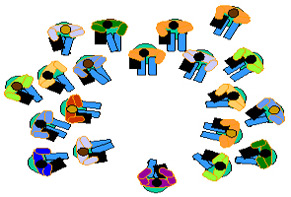 البدائل ودورها في درس التربية البدنية
اعداد 
أ.د نجلاء عباس الزهيري
أ.د اقبال عبد الحسين
البدائل
يمكن لمعلم التربية الرياضية الناجح التصرف في حالة عدم توفر بعض الأدوات والأجهزة اللازمة لإخراج درس التربية الرياضية، وذلك بتوفير بعض الأدوات البديلة أو القيام باستعمال عناصر البيئة لتصنيع تلك الأدوات يدويا. كما يمكن للمعلم إشراك بعض الطلاب (التلاميذ) في ذلك، وهناك عدة جوانب يجب مراعاتها في تلك الأدوات البديلة ومنها: 
 
ـــ العمل على إتاحة الفرصة للتلاميذ لاكتساب الإحساس بالأداء والتعرف عليها.
 
ـــ ضرورة التنويع والتغيير المتعاقب في استعمال تلك الأدوات لتوفير عنصر التشويق.
 
ـــ يجب الإعداد المسبق للأدوات قبل الدروس وتنظيمها وترتيبها بما يتيح إخراج الدرس.
ـــ يجب تنظيم عمليات التسليم والاستلام للأدوات.
 
ـــ تعليم التلاميذ طرق حفظ الأدوات وسلامة التخزين.
 
ـــ فهم القدر الكبير من التدريب لاكتساب اللياقة.
البدائل
ـــ تعمل على تنمية الإحساس والتوقيت.
 
ـــ تحقيق الرغبات التربوية للتلاميذ وفقا للأهداف الموضوعة.
 
ـــ متعددة الأغراض والأشكال لإتاحة فرصة جيدة للاستخدام.
 
ـــ سهلة التصنيع وتستغل عناصر البيئة المحيطة.
 
ـــ سهلة النقل ويتوفر فيها عنصر الأمان والسلامة.
الأدوات الصغيرة والبديلة التي يمكن للمعلم احلالها محل الأدوات والأجهزة القانونية للرياضات والألعاب والمهارات
فيما يلي عددا من الأدوات الصغيرة والبديلة التي يمكن للمعلم إحلالها محل الأدوات والأجهزة القانونية للرياضات والألعاب والمهارات المختلفة، وعليه أن يختار منها ما يلائم المرحلة السنية .... ومن هذه الأدوات: 
 
كرات صغيرة الأحجام: مطاط، بلاستيك، قماش: كرة الشراب ـ الجورب.
كرات بلاستيك ثقيلة بدلا من الكرات الحديدية (الجلة).
كرات ذات مقابض للوثب والنط.
حبال: ليف، نايلون، بلاستيك، سلك مغطى للوثب.
حبال طويلة من الليف أو النايلون لاستخدامها في تحديد الملاعب أو حارات الجري ، مناطق الهبوط في ألعاب القفز والوثب .
عصي : خشبية ، بلاستيك ، ألمنيوم لاستخدامها في التتابعات ، والتمرينات المختلفة ، وتعتبر أيدي المكانس ) المقشات ( أيسر وأرخص أنواع العصي المستعملة والمتعددة الأغراض .
أكياس الحبوب أو الرمل
الأدوات الصغيرة والبديلة التي يمكن للمعلم احلالها محل الأدوات والأجهزة القانونية للرياضات والألعاب والمهارات
أطواق الخيزران، البلاستيك، خراطيم البلاستيك القوي، المتعددة الألوان والأحجام.
صولجانات) زجاجات خشبية)
مقاعد سويدية
حنابل ، حصير ، مراتب أو مخدات قديمة .. قطع إسفنج لاستخدامها في مناطق الهبوط وفي مهارات الدحرجة.
أطواق حديدية أو بلاستيكية مثبة في الحائط (كحلقة السلة(
سلال المهملات بدون قاعدة أو جرادل بلاستيك ( كحلقة السلة).
إطارات السيارات المستعملة) الجنوط (لاستخدامها قواعد لتثبيت حوامل وأعمدة الكرة الطائرة والريشة الطائرة.
إطارات الدراجات المستعملة + سيخ قضيب حديد (لعبة العجلة)
أوتاد حديد، خشب ، ألمنيوم ، تثيت على جدار في ساحة المدرسة لتعليق ثياب التلاميذ أثناء الحصة .
ألواح خشبية ، كاونتر سميك وتثبيته على قواعد لاستخدامه كبديل لطاولة تنس الطاولة .
أرفف خشبية ، ألمنيوم ، حديد لحفظ الأدوات والأجهزة .
كيفية إعداد الأدوات البديلة لدروس مادة التربية البدنية_    ماهي الأدوات البديلة؟
هي الأدوات التي يمكن أن يلجأ إليها معلم التربية البدنية في تدريس مادته حين تعذر وجود الأداة الأصلية. وتستخدم الخامات البسيطة، والخامات البيئية المستهلكة في إنتاج الأدوات البديلة. إذ إن من مسؤوليات المعلم الأساسية السعي إلى توفير الإمكانيات الضرورية في إطار الظروف المحيطة، كما أن من صفاته الهامة توفر عنصر الابتكار والسلوك الإيجابي في مواجهة الصعوبات التي قد تؤثر على سير العمل، وهو أمر لابد منه نظرًا لأنه من النادر جدًا أن نجد مدرسة في أي مكان كاملة الأجهزة والمعدات والأدوات الرياضية 100%؛ مما يدعو معلمي التربية البدنية إلى ابتكار أدوات بديلة للتعويض عن نقص الأدوات الأصلية، وبالتالي تتحقق عناصر التنويع والتشويق في دروس التربية البدنية
نماذج مقترحة لبعض الأدوات البديلة في دروس التربية البدنية
(1) كرات السلة والقدم واليد والطائرة والألعاب الصغيرة:
     يمكن كرات من الشراب بحيث تحشى بقطع من القماش القديم أو الإسفنج بالحجم المطلوب وفقًا للغرض من الاستخدام وتلف بخيوط دقيقة وكلما زادت نسب الإسفنج زادت قوة ارتدادها في التنطيط، ويمكن أن تصنع بألوان مختلفة لاختلاف لون الخيط التي تلف به الكرة. كما يمكن الاستفادة من الأوراق والأقمشة القديمة كحشوات دائرية في أكياس نايلون مع ضغطها وتغليفها وفق الحجم المطلوب وربطها أو لصقها بلاصق أو تغليفها بقماش خارجي.
نماذج مقترحة لبعض الأدوات البديلة في دروس التربية البدنية
(2) الكرات الطبية الثقيلة:
تستخدم الأغلفة القديمة للكرات المختلفة بأن تحشى بالقطن أو الرمل وكلما زادت نسبة الرمل زاد ثقل
 الكرة وفقًا لقدرات الطلاب
(3) قوائم الوثب العالي والزانة
قوائم خشبية أو مواسير أو فروع شجر وتثبت في الأرض على جانبي حفرة الوثب وتدق مسامير كل 2 – 5 سم في الجهة الأخرى لوضع العارضة عليها.
(4) عارضات الوثب والقفز
 يمكن استخدام حبل عادي في نهايته ثقلان مثل كيس صغير محشو بالرمل لمنع ارتخائه أو جريد النخيل الخفيف.
نماذج مقترحة لبعض الأدوات البديلة في دروس التربية البدنية
(5) الحواجز:
قوائم خشبية من الخشب العادي مدرجة من خلف ويثبت كل زوج منها في الأرض على جانبي الحارة في المضمار 120سم بينهما، ومسامير صغيرة مثبتة على الوجه الخلفي لكل قائم بارتفاع 50 – 107سم، بعد تثبيت القائم وتوضع عارضة صغيرة بين قائمين من الخشب أو البلاستيك وبهذا يمكن رفع وخفض العارضة تبعًا للتدرج في التدريب للحواجز العشرة في كل السابقات، والمسافات بينهما وفق ما يرى مناسبًا لقدرات الطلاب وما يندرج مع القياسات القانونية، كما يمكن عمل حواجز من مواسير البلاستيك وقطع الكرتون والفلين. (6) الرمح :
   يمكن استخدام قطع من الخشب العادي أو من أعواد أو الخيزران بطول 230 – 270سم تقريبًا تدخل في طرفه الخلفي قطعة من المواسير الحديدية أو تثبيت كتلةن أسمنت تكون في المقدمة لحفظ توازنه في الهواء بحيث يكون وزنه تقريبًا 800جم، ويمكن استخدام قطعة من الخشب الأملس طولها 20سم يثبت في نهايتها كتلة خشب، أو من أسمنت تكون في المقدمة عند الرمي، كما يمكن استخدام ماسورة من الحديد طولها 50 – 60 سم وقد يلف حول القبضة حبل لمسافة 15سم، وللصغار، وبالإمكان استخدام الخامات الخفيفة والآمنة في نفس الوقت كالفلين القوي والخيزران الخفيف
(7) القرص:
  يصنع من الخشب العادي الأملس المحيط قطره حوالي 22 سم أو باستخدام كيس مستدير محشو بالرمل وتثبت به حلقة من الحبل أو الجلد لمسك القبضة والدوران والقذف وهي أكثر أمانًا أو باستخدام صحنين من البلاستيك اللين يواجهان بعضهما وتوضع بينهم كمية من الرمل ويخيط المحيط بخيط ويمكن التحكم في وزنه بزيادة أو نقص، وللأطفال باستخدام حلق المطاط لرميها بطريقة القرص.
شكرا لحسن الاصغاء